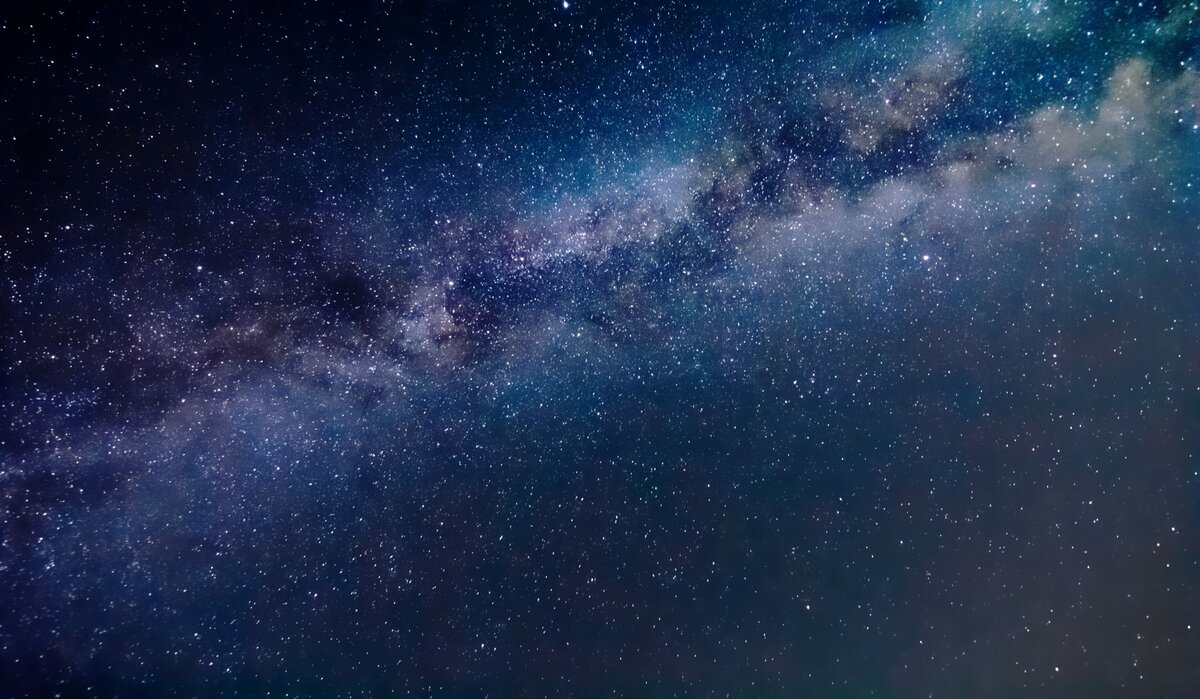 ОТКРЫТИЕ КОСМОСА             В РОССИИ








                      Выполнила Крылова Е.  10 «А»
  Рисунки Крылова Е.
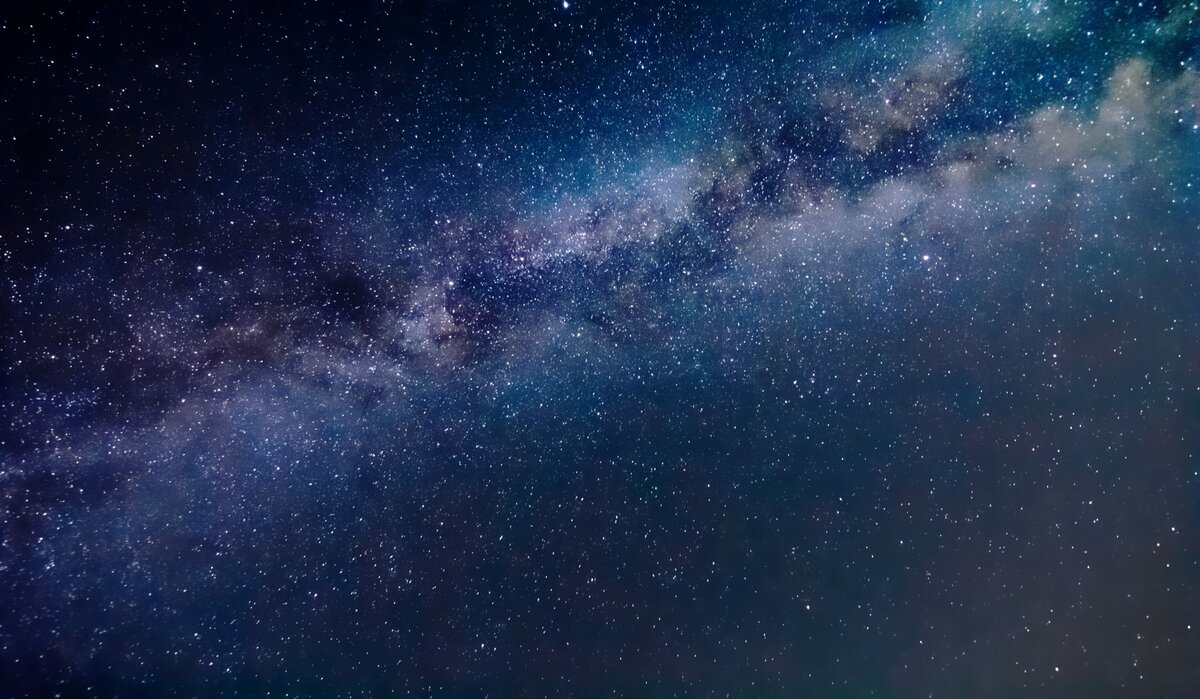 Развитие отечественной космонавтики берет свое начало в 1946-м году, когда было основано Опытноконструкторское бюро №1.
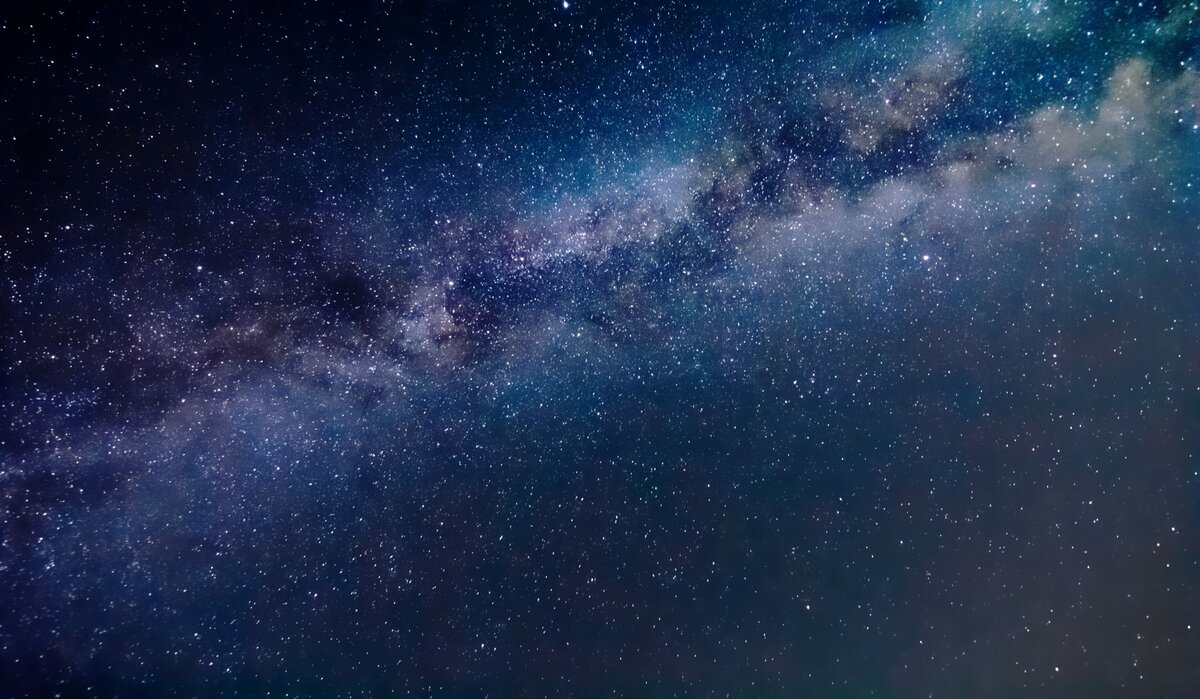 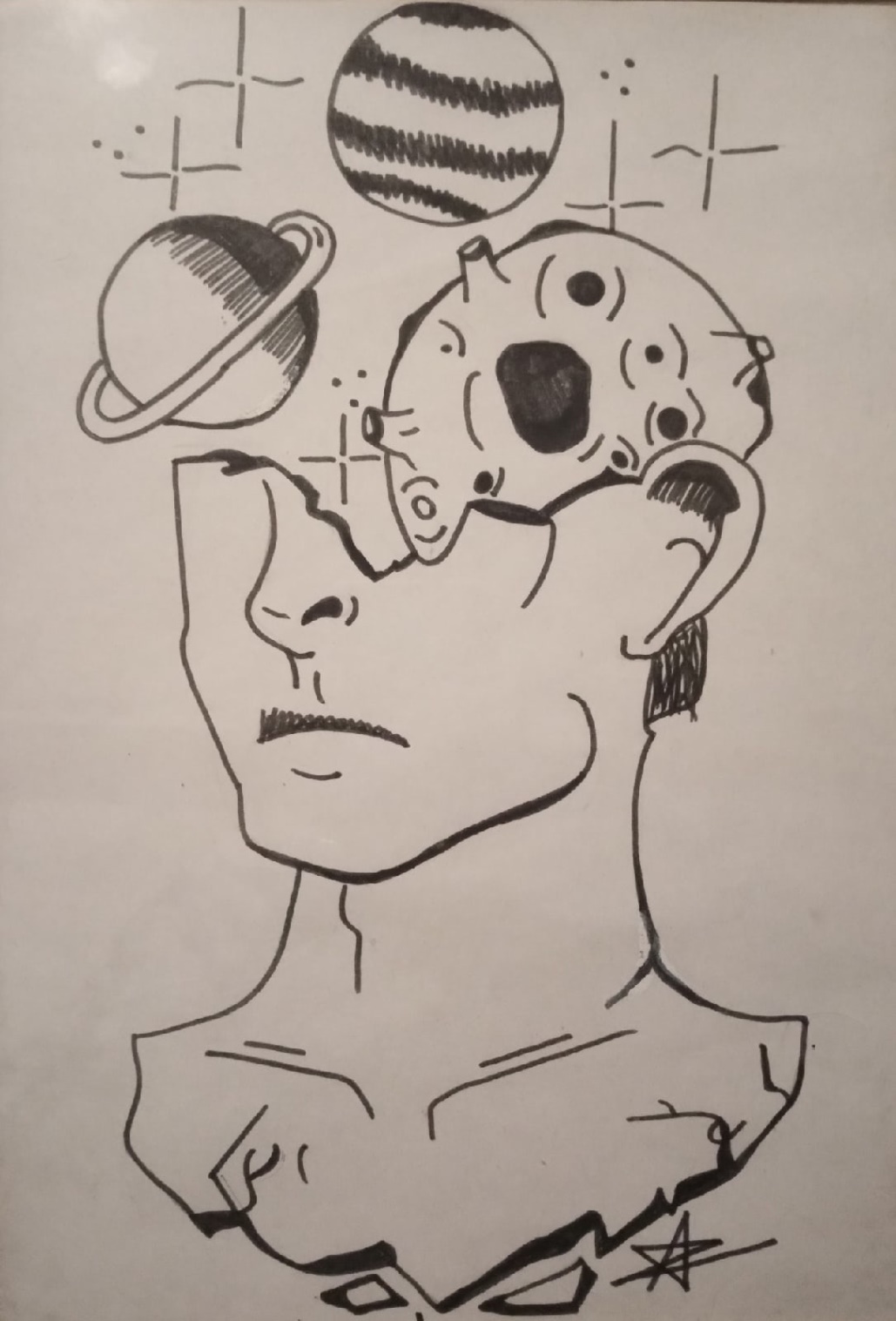 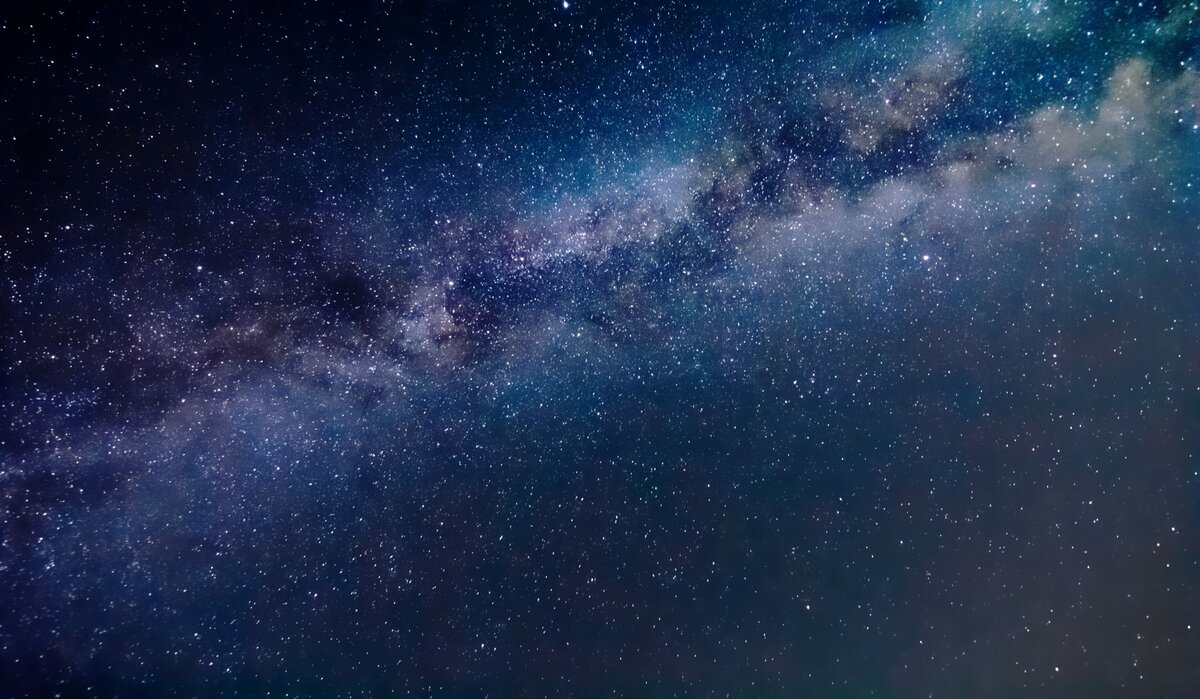 4 октября 1957 года на орбиту Земли был выведен первый искусственный спутник «Спутник-1»
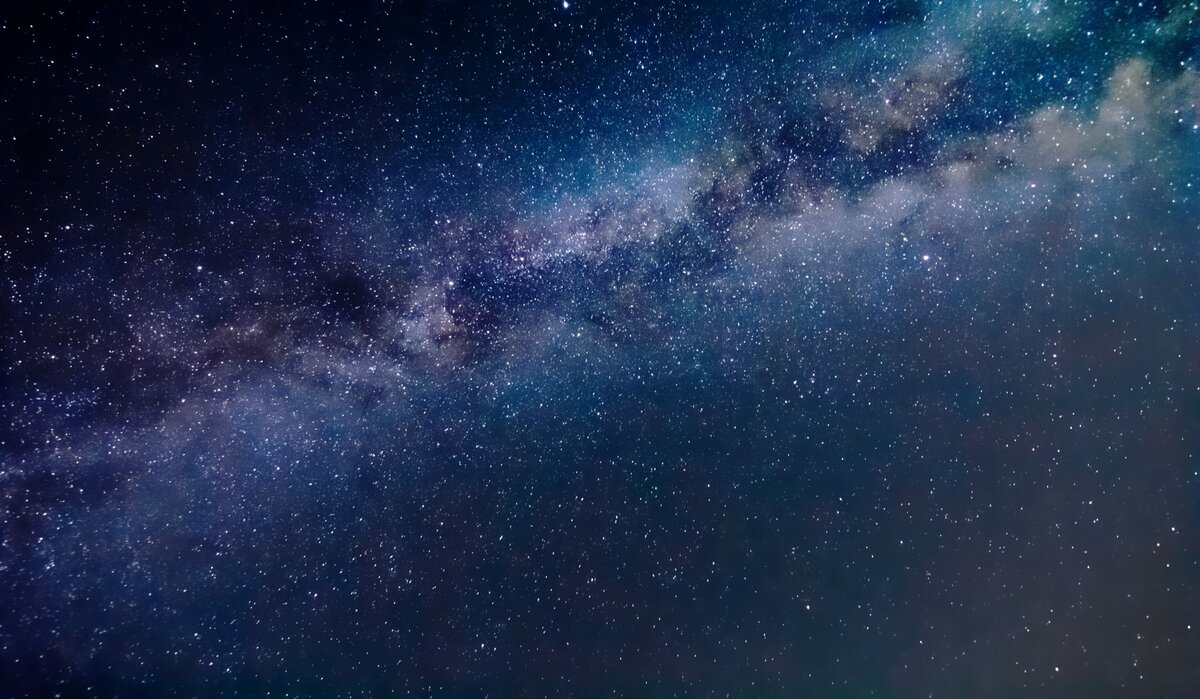 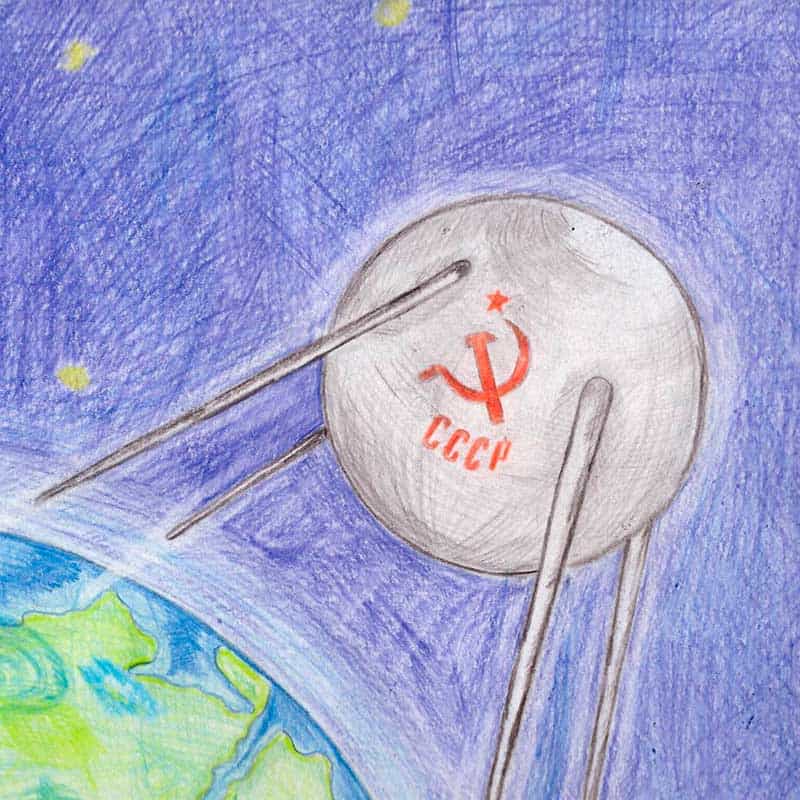 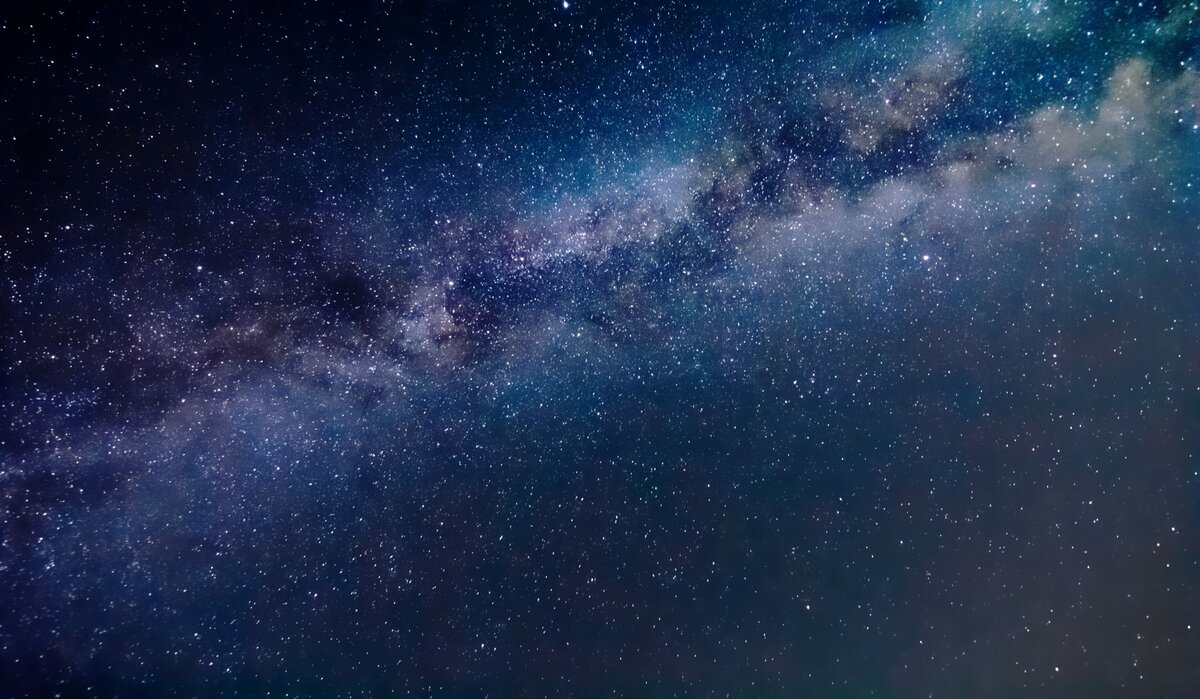 12 апреля 1961 года – совершен первый полет человека в космос. В 9:07 по московскому времени со стартовой площадки №1 космодрома Байконур был запущен космический корабль «Восток-1» с первым в мире космонавтом на борту – Юрием Алексеевичем Гагариным
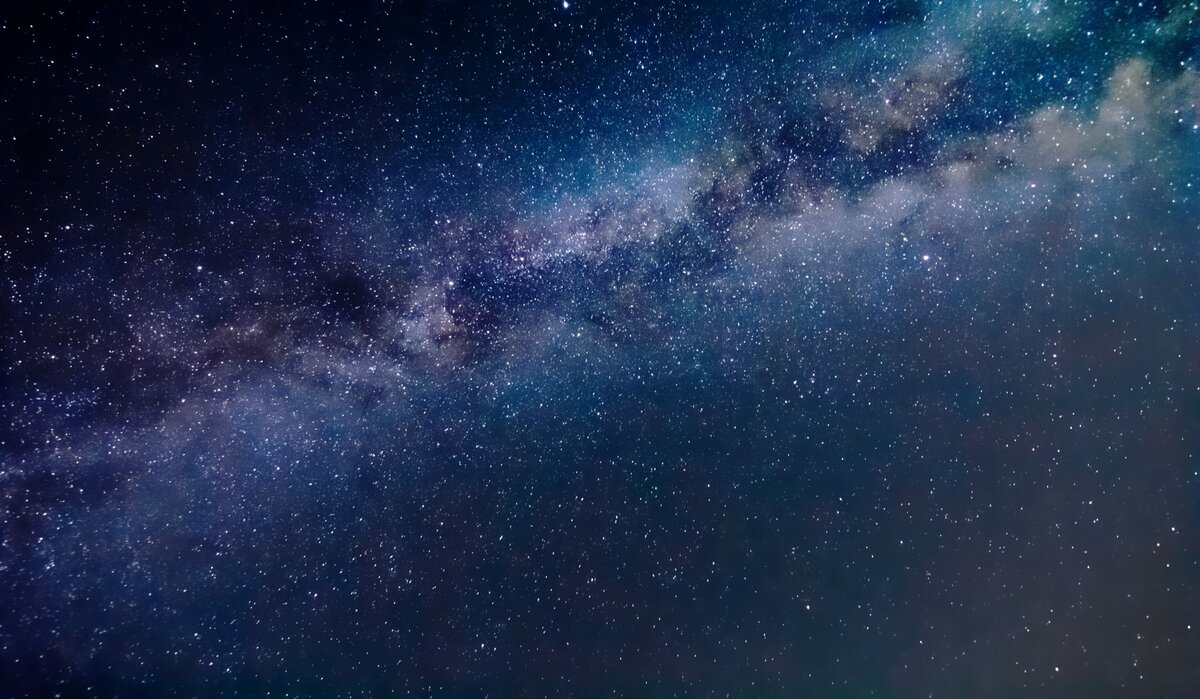 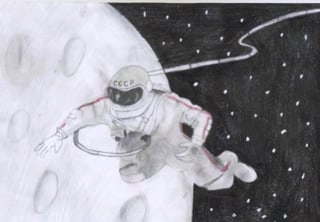 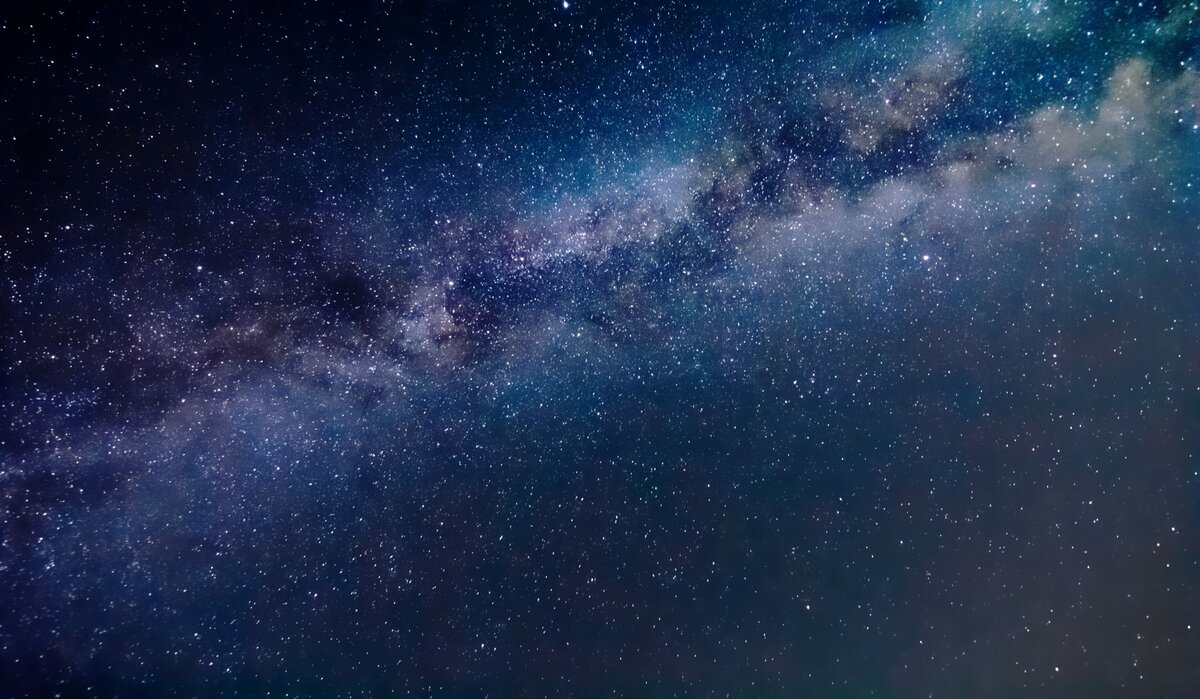 19-го апреля 1971-го года состоялся первый в мире запуск орбитальной станции под название «Салют-1», которая проработала 175 суток, из которых 22 суток – с экипажем на борту. Позже станция получила название «МИР»
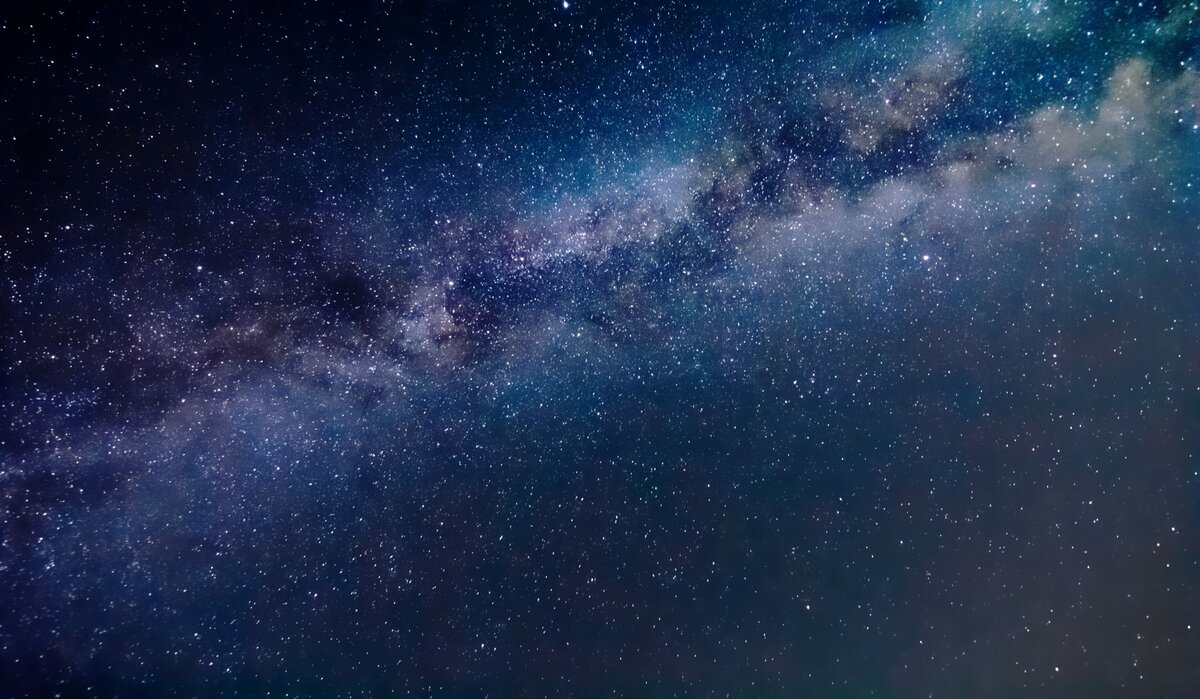 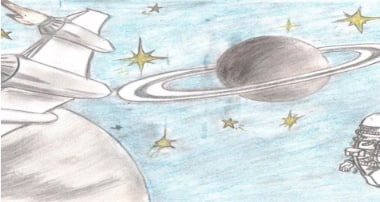 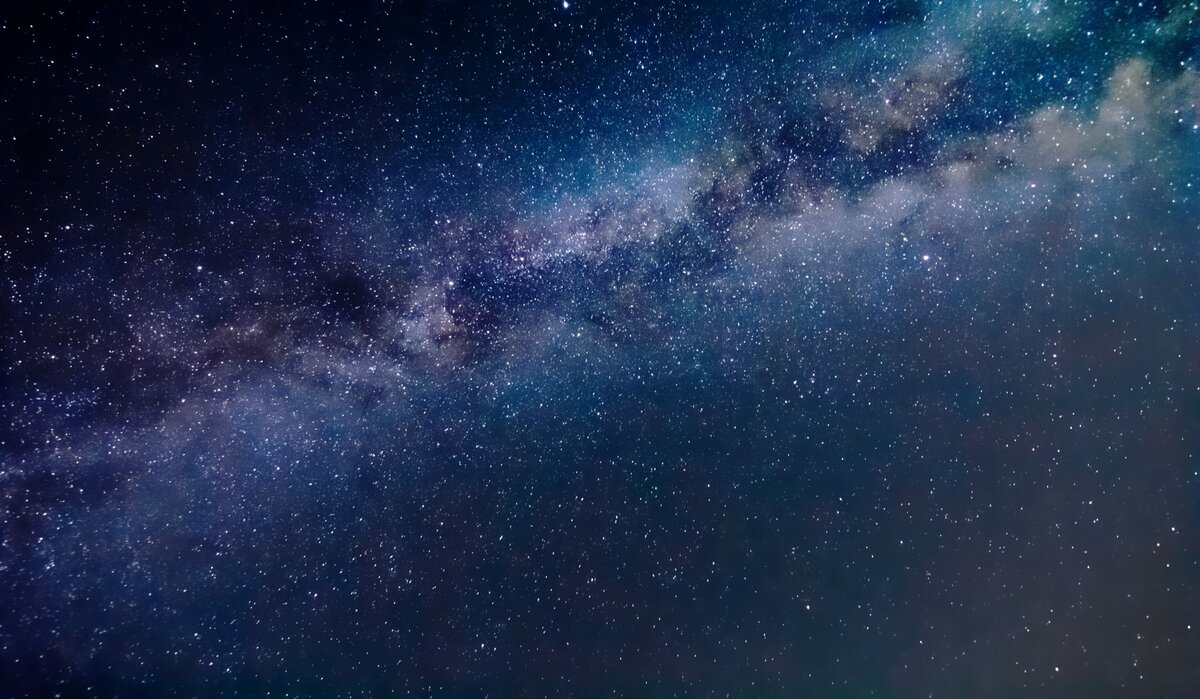 Космонавтика продолжает развиваться. Человек мечтает о полете к другим планетам…
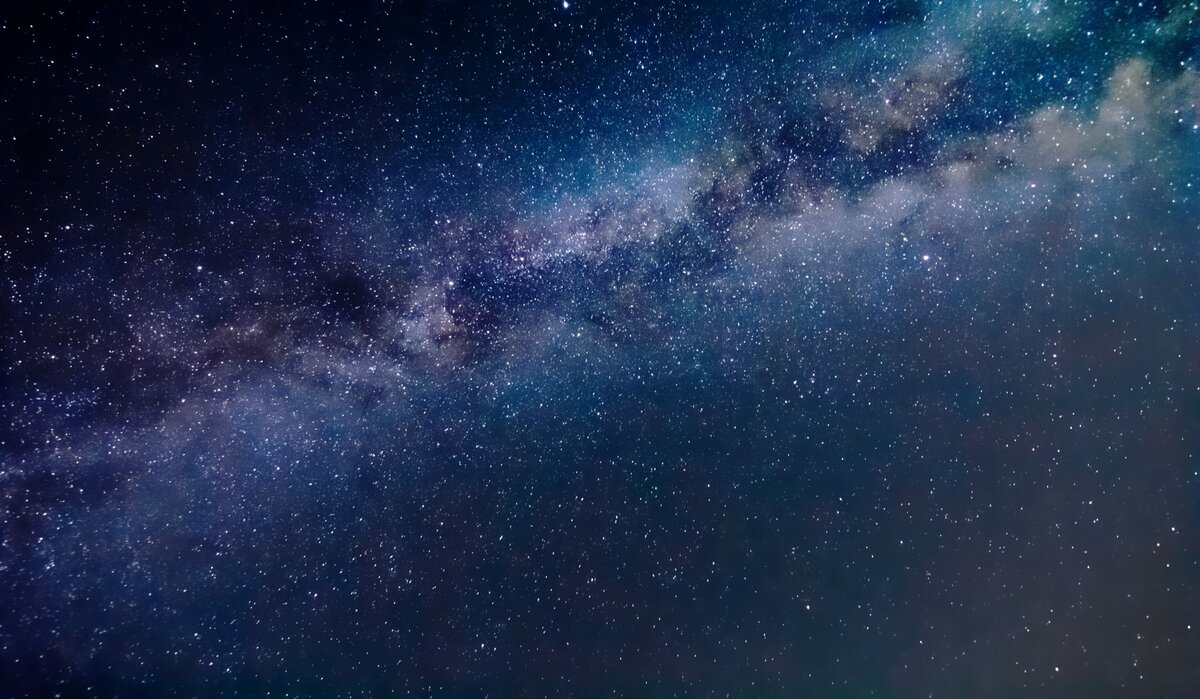 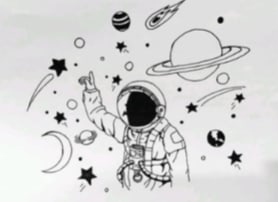